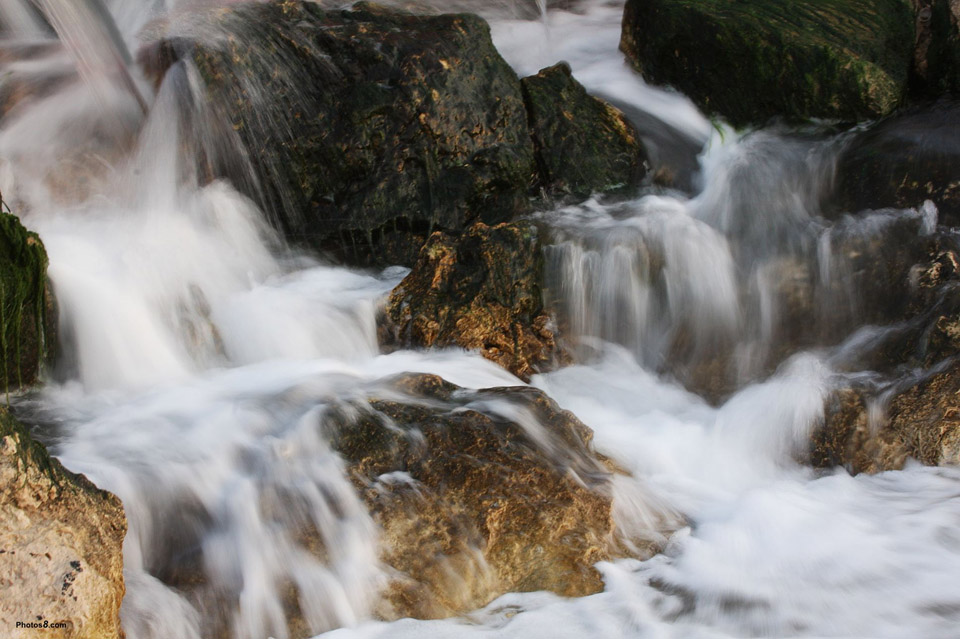 PRESENTATION TITLE
Your company
PRESENTATION TITLE
Lorem ipsum dolor sit amet

 Consetetur sadipscing elitr

 Sed diam nonumy eirmod 

 Tempor invidunt ut labore

 Olore magna aliquyam erat

 Sed diam voluptua